Behavioral Health Care in an Obstetric-Gynecology practice
Ellen Tourtelot MD 
Ellen Poleshuck PhD
[Speaker Notes: Do we want to restrict this to depression]
Provider Focus Groups
Over 50% of providers (Nurse Practitioners and OB/GYN residents) were not confident with prescribing antidepressant medication to pregnant patients.
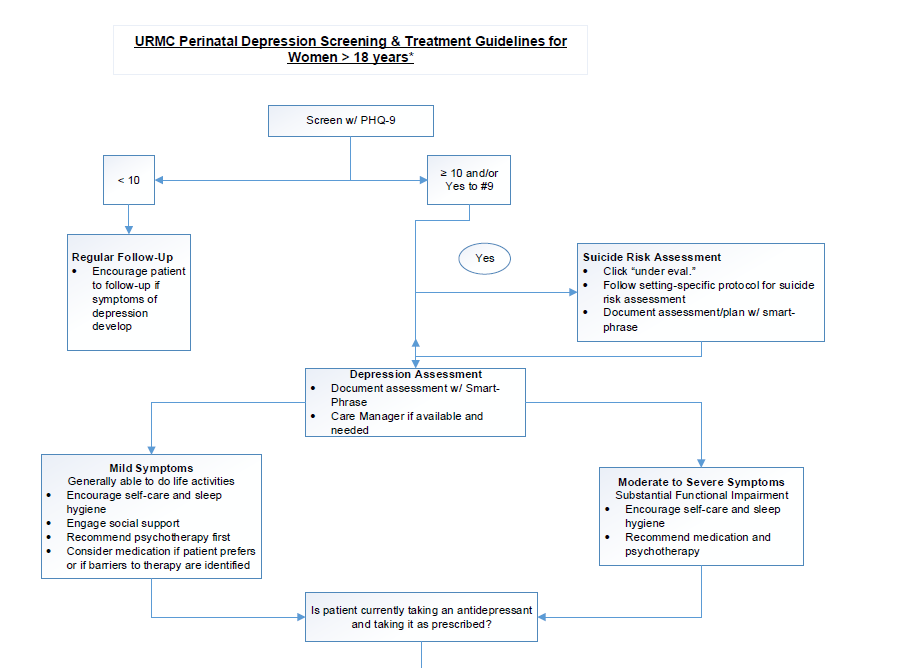 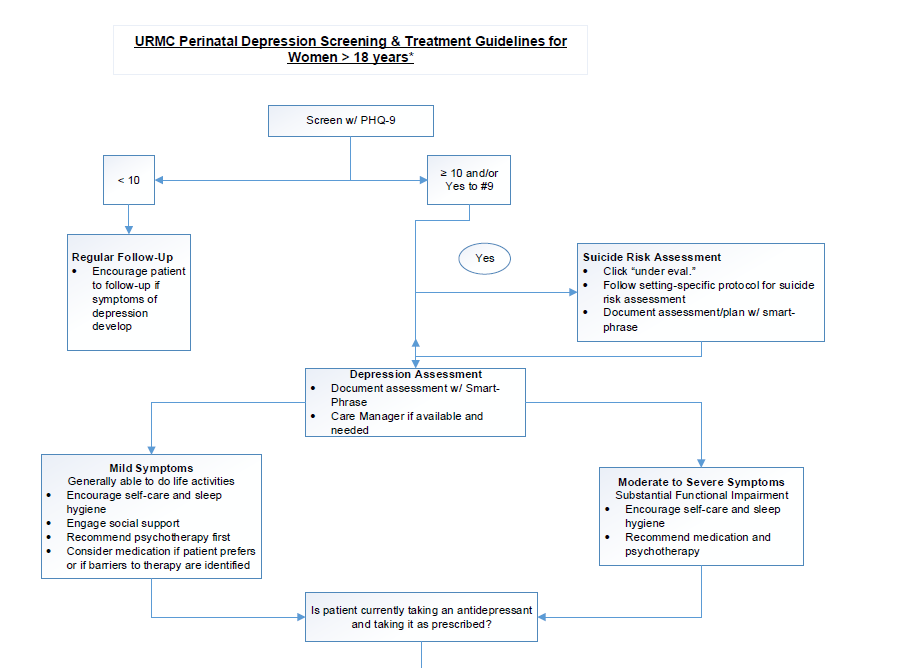 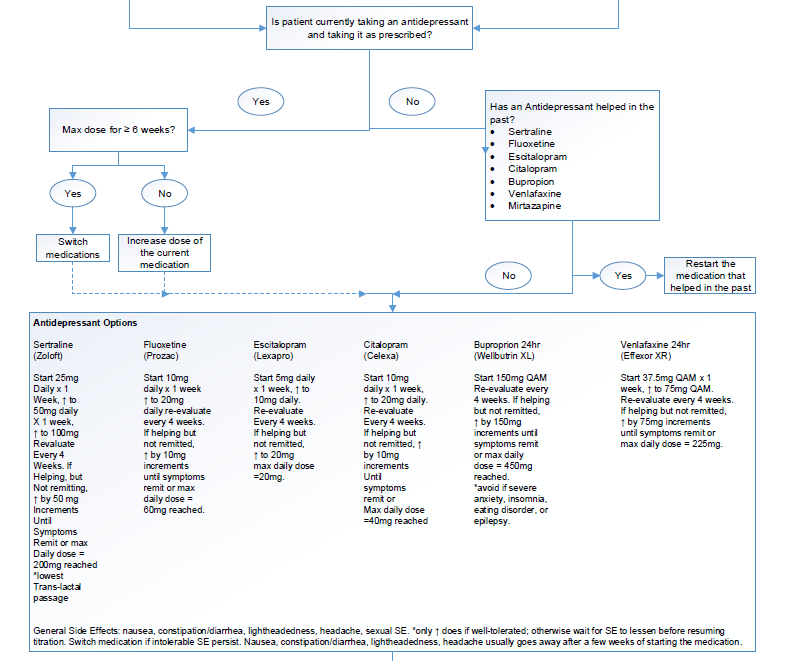 [Speaker Notes: I am no going to go into this in detail, but you will have the slide deck to reference.  Main point is go up on the dose until in therapeutic range before adding a second medication or switching medication.]
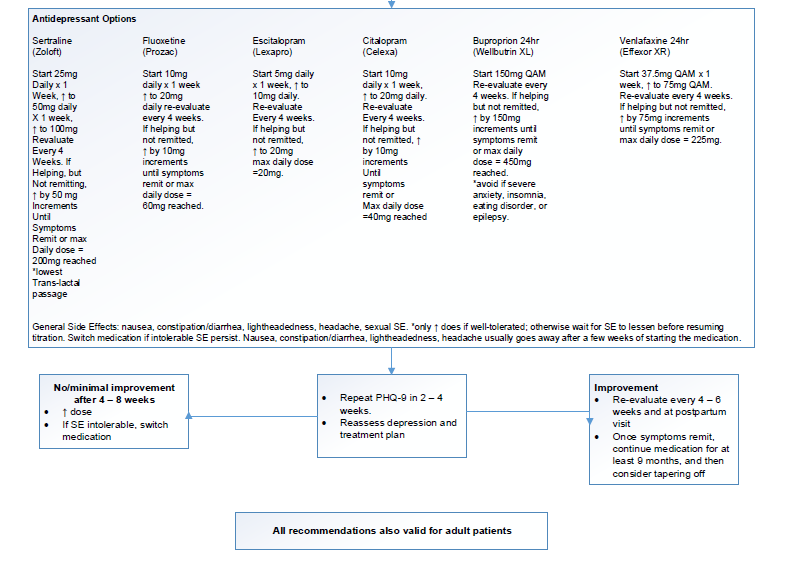 [Speaker Notes: Switching to different medication carries more risk than going up on the dose until therapeutic or max dose reached.]
Documentation Template: Initial Assessment
Current PHQ-9 score: ***
Positive for the following symptoms of depression: (anhedonia, depressed mood, lack of sleep/too much sleep, fatigue, poor appetite or overeating, feeling bad about yourself, trouble concentrating, psychomotor agitation or retardation)
Recent precipitants/stressors: ***
Domains of greatest functional  impairment
Patient currently prescribed *** by *** and is taking medication as prescribed
Patient actively attending psychotherapy (With *** Where ***ROI Y/N)
Prior treatments (outpatient, inpatient, pharmacotherapy, none)
Other medical conditions ruled out (TSH ***, other***)
Concurrent substance abuse addressed (none reported, alcohol, THC, opiates, other ***)
Fup plan: ***
Similar templates created for suicide risk and follow-up assessment
RESPONSE
Provider education on suicide assessment included an in-service and a grand rounds.  
Template (smart phrase) was developed and sent to all providers and available in EHR to use in assisting with suicide evaluation.
Track all screens with a positive answer to question 9 on PHQ and check documentation in the chart.  Give feedback to providers.  Safety initiative for 2019.
Contact Information
Ellen Tourtelot, MD
Associate Professor
Medical Director, UR Medicine Gender Wellness Obstetrics and Gynecology
Ellen_Tourtelot@urmc.Rochester.edu


Ellen Poleshuck, PhD
Associate Professor
Director, UR Medicine Program for Women’s Mental Health and Wellness
Ellen_Poleshuck@urmc.Rochester.edu